Fig. 2 A) Linear regression model (β0 = 33.7 ±1.1 and β1 = 1.1 ± 0.05) and 99% prediction ...
J Mammal, Volume 93, Issue 2, 30 April 2012, Pages 390–398, https://doi.org/10.1644/11-MAMM-S-163.1
The content of this slide may be subject to copyright: please see the slide notes for details.
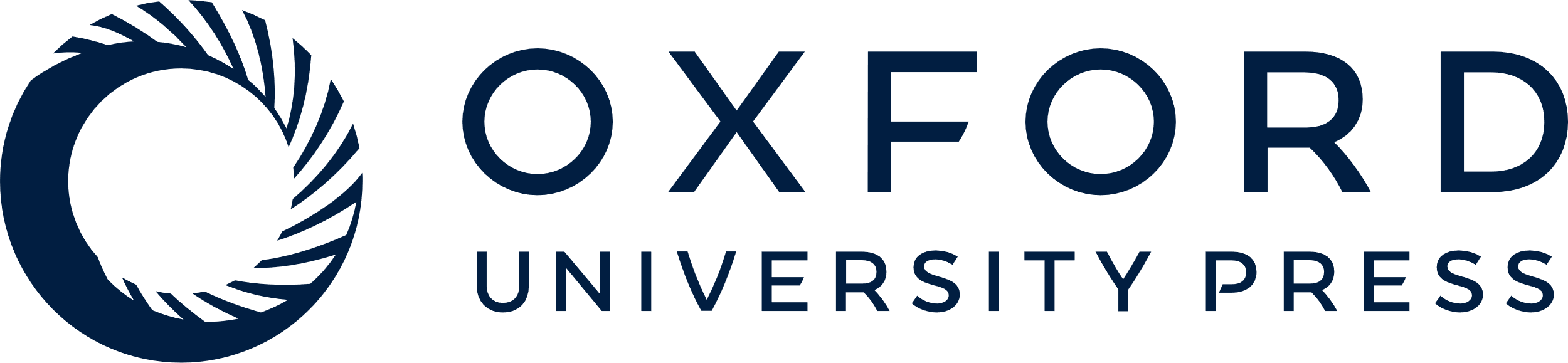 [Speaker Notes: Fig. 2 A) Linear regression model (β0 = 33.7 ±1.1 and β1 = 1.1 ± 0.05) and 99% prediction interval of δ15N to δ13C for 69 unmarked martens (Martes americana and M. caurina) from southeastern Alaska. δ15N and δ13C signatures of hair samples from martens in southeastern Alaska (Prince of Wales Island [POW], Misty Fjords National Monument [MFNM], and Admiralty Island [ADM]) and northern British Columbia, Canada (Queen Charlotte Islands [QCI]) collected from B) commercially trapped marten carcasses and C) noninvasively sampled free-ranging martens. We identified samples above the 99% prediction interval as marked with baits enriched in 15N; those below were considered artificially enriched by 13C. Isotopically marked samples are shown in black; unmarked samples are unfilled.


Unless provided in the caption above, the following copyright applies to the content of this slide: © 2012 American Society of Mammalogists]